新高考背景下的新课改与思考
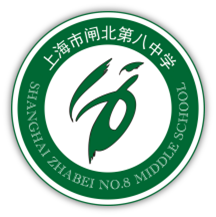 一、我对新高考改革的个人理解
（一）希望重新确立“立德树人”“教书育人”的教育价值追求

（二）希望改变完全以分数取人的选拔方式，增加综合评价记录
    当前为高校的提前招生服务，最终希望为所有高校录取提供依据。

（三）希望增加学生的选择性
    当前主要是理化生史地政六选三，有可能逐步增加选择的空间和力度。
一、我对新高考改革的个人理解
（四）希望增加高校招生的自主权
    目前由于整个社会环境不够理想，加之选拔标准和流程的研制可能需要更漫长的改革探索。

（五）希望减轻学生的学习负担
    高考改革的根本目的是：通过新的评估选拔标准引导整个教育改革乃至社会改革，使学生的个性发展和社会需求的统一，只强调个性和社会性都是对学生、社会的不负责。
二、我对欧美高考选拔制度的分析
（一）不同学科总分排序
   1.高考有200种试卷
   2.不同大学，不同专业，提前十年公布要什么试卷及总分构成
   3.强调分数段在录取时的标准，而不是简单的分分计较的录取方式

（二）综合评估
   1.自荐和他荐信
   2.面试
二、我对欧美高考选拔制度的分析
3.高中阶段学习经历
  ①流程性的成绩，包括必修、选修等。
  ②社会实践（类似于中国的学工、学农、学军、志愿者、社团组织）
  ③项目研究，类似于中国的研究性学习，主要是考察其实践学习,这类学习占西方学习总时数的三分之一左右。
  ④兴趣、特长
  ⑤不同学校的特殊要求：如麻省理工等学校不会游泳的他们不录取。
二、我对欧美高考选拔制度的分析
（三）欧美的学校选拔制度长处及问题
    1.坚持全面考核学生，使书本知识学习和实践学习统一，学以致用，知行统一，“读万卷书，行万里路”。
    2.不同学科总分排序，使学生各种兴趣特长得到充分的尊重，其高考试卷是比较难的，但难的有道理，是以大学专业发展需要的基础出发来确定要求，这种选拔方法使学生个性发展与社会需求统一起来（一般按专业录取）。
    3.通过一次性的高中会考来保证共同性基本要求的落实
二、我对欧美高考选拔制度的分析
（三）欧美的学校选拔制度长处及问题
    4.由于其高中共同基本要求过低，加之检测方法是一次综合性考试，学生、家长、学校重视程度不够，产生了基础不足的问题。故近二十年左右，西方高校普遍推行了“通识教育”来弥补这一缺陷。
    东方以相同学科总分排序的方式选拔学生，选择性弱，提高总分排序的基本途径就是补短，造成东方教育基础有余扬长不足。
    西方以不同学科总分排序的方式选拔学生，学生选择性强，提高总分排序的基本途径是扬长，致使西方教育拔尖有余，基础不足。
    东西方教育在两个极端上，相互学习借鉴是必由之路。
三、我校改革的主要实践
（一）2016年提出并实施：“学校要为每个学生成为负责任的成功者奠基”，“每个学生要成为负责任的成功者”

    针对学生问题和国家对立德树人的要求，用“负责任”和“成功者”把两者有机地联结起来，并有切切实实的操作点，坚持教育和自我教育的结合，知和行的统一。
三、我校改革的主要实践
（二）做好职业发展指导加强选科指导，实施因类分层走班，逐步形成适合本校学生实际的选课走班模型
    ①选课的本质是扬长避短
    选课的技术要求是根据选课群体的原始分排队，折算成10个等地，再按每等3分赋值。因此实践中我们发现一个规律——“不怕前面没人，就怕后面没人”。
    ②选课的基本模型
    省市重点学生以选物理为主
    区县重点学生以选化学为主
    一般高中学生以选政治为主
    各类学生选3科一定会有重叠，这是不可避免的。
三、我校改革的主要实践
（三）做好综合评价基础数据收集工作

    加强实践性的学习，突出加强实验教学，加强社会实践工作，尤其是加强项目学习（研究性学习）的全员参加，使研究过程和结果有完整的记录。
    实践性学习的立足点不是直接指向创造发明，是为学生创新打基础，指向学生用以往没有用过的方法解决实际问题，通过团队合作等方式使学生经历研究的过程，培养学生研究的意识，学会研究的基础方法，发展研究能力。
三、我校改革的主要实践
（四）提高以移动终端常化使用为突破口，加强教和学的针对性、有效性，增加成功感，恢复自信心，促进学生自主性。

    以学生自带移动终端，学校与公司合作搭建网络学习平台，现在已实现全校学生平均每天利用网络学习半个小时左右，使基础题的训练、辅导基本实现了自动发布、自动批改、自动统计、自动生成错题集、自动配对矫正辅导的网上学习平台。
三、我校改革的主要实践
（五）传承学校改革已有的经验

    高考改革刚起步，以总分排序选拔学生的格局还未真正发生变化，其实无论如何变化，书本知识学习还是十分重要的，抓好教学，传承好学校原本改革中的经验还是毋庸置疑的。
三、我校改革的主要实践
我的学校高中生源一直在上海高中生的70%以后，教学质量始终实现了低进高出，基本经验如下：
  1.坚持三个相信教学观念，不埋怨责怪学生
  2.抓实最基本的要求，调整好教学目标
  3.抓好基本习惯（行为习惯、学习习惯、做事习惯）
  4.坚持“讲练结合”“讲想练结合”的课堂模型改革，为学生创造更多的成功机会
  5.形成适合学情与选拔方式统一的选课模型，分类、分层的走班，促进各类学生多方面发展，各得其所。